Looking for self – help strategies?
Resource Library Mon – Fri 9.00am – 4.00pm

DROP-INS :: please check website for times

Or Email :: self-help-support@nuimaynooth.ie
Relaxation for Health & Wellbeing
Mondays 4.00 – 5.00pm, starts 15 June

To find out more & book a place ::
Visit the website
FAQ Sessions for Pre – Sessional EFM applicants
Please check the website for time and dates ::
FAQ Sessions for Pre – Sessional EFM applicants
Please check the website for time and dates ::
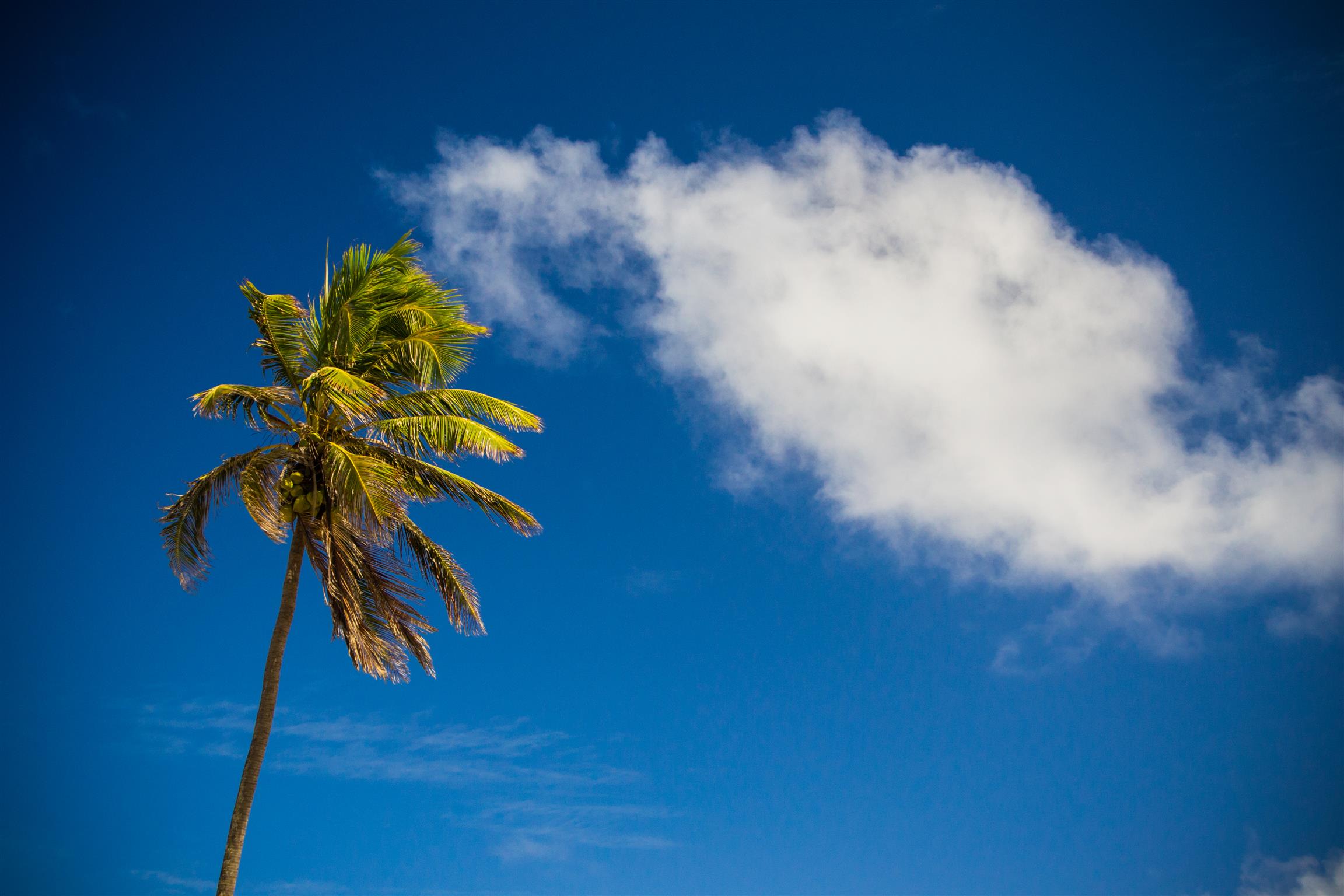 Vacation Hours start next week
See website for details
www.nuimaynooth.ie
ANNOUNCEMENTS
Title
Contrary to popular belief, Lorem Ipsum is not simply random text.